Utvalgets medlemmer
Lege og professor i medisinsk etikk Ole Frithjof Norheim (leder), UiB
Generalsekretær Bjørnar Allgot, Diabetesforbundet
Fastlege Bente Aschim, Oslo 
Professor Reidun Førde, UiO
Tidligere stortingsrepresentant Gunn Karin Gjul 
Generalsekretær Tove Gundersen, Rådet for psykisk helse
Enhetsleder Meetali Kakad, Helse Sør-Øst
Førsteamanuensis Alice Kjellevold, UiS
Administrerende direktør Stener Kvinnsland, Helse-Bergen
Førsteamanuensis Hans Olav Melberg, UiO
Seksjonsleder Atle Moen, OUS HF
Administrerende direktør Øystein Mæland, AHUS HF 
Professor Jan Abel Olsen, UiT
Tidligere stortingsrepresentant og jordmor Sonja Irene Sjøli
Mandatet
Mål og verdier
Kriterier
Prosess
Virkemidler
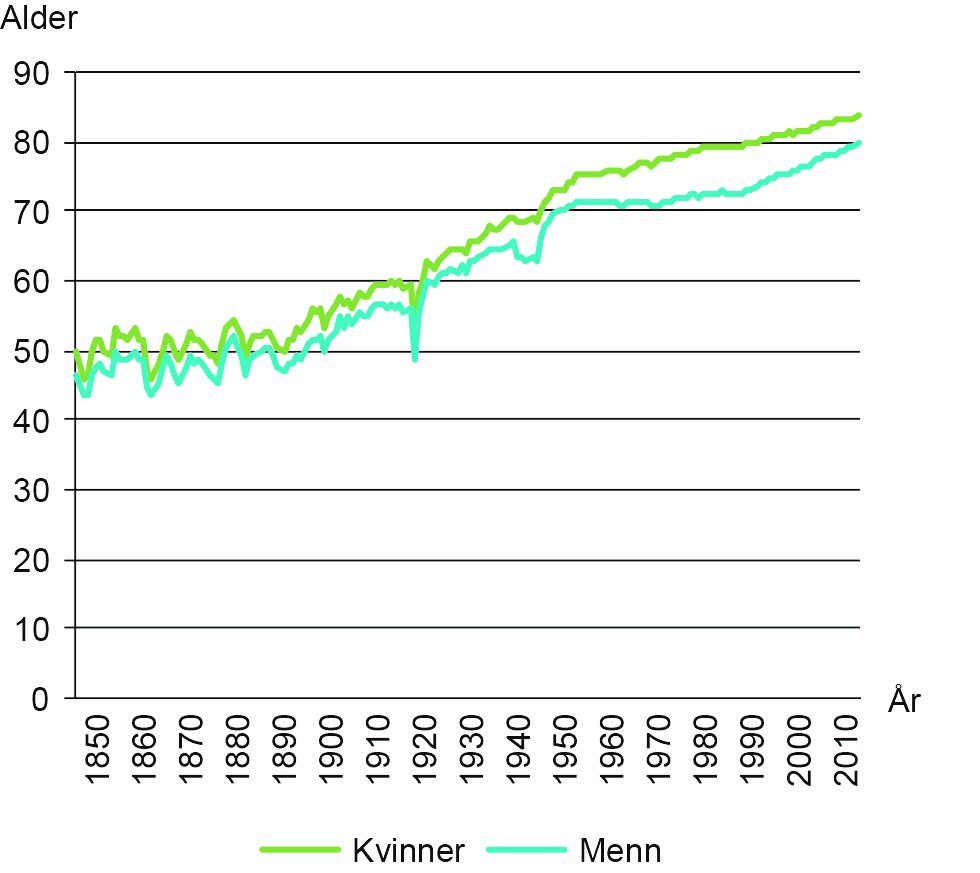 (Kilde: Human Mortality Database og SSB)
Mål og verdier
5
«Flest mulig gode leveår for alle, rettferdig fordelt»
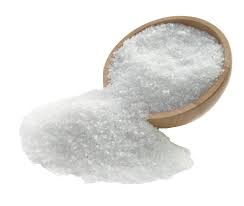 Nye kriterier
7
Kriterier
Helsegevinst
Et tiltaks prioritet øker med forventet helsegevinst (og annen relevant velferdsgevinst) fra tiltaket 

Ressursbruk
Et tiltaks prioritet øker desto mindre ressurser det legger beslag på 

Helsetap
Et tiltaks prioritet øker med forventet helsetap over livsløpet hos den eller de som får helsegevinst
Bruk av kriterier
Eksempel: sengeplass på intensivavdelingen

Helsegevinst
Ressurser
Helsetap
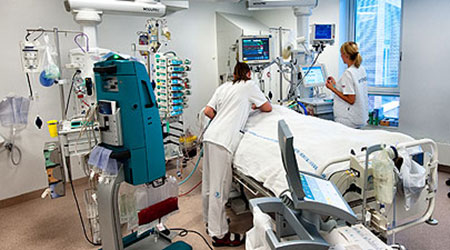 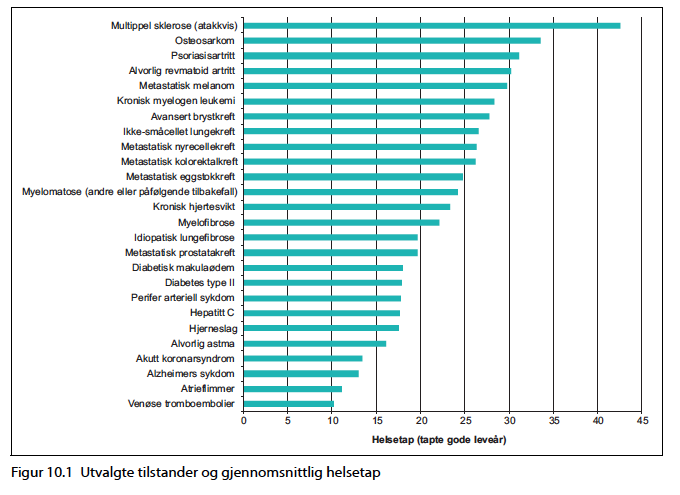 (Kilde for illustrasjon: NICE, 2014)
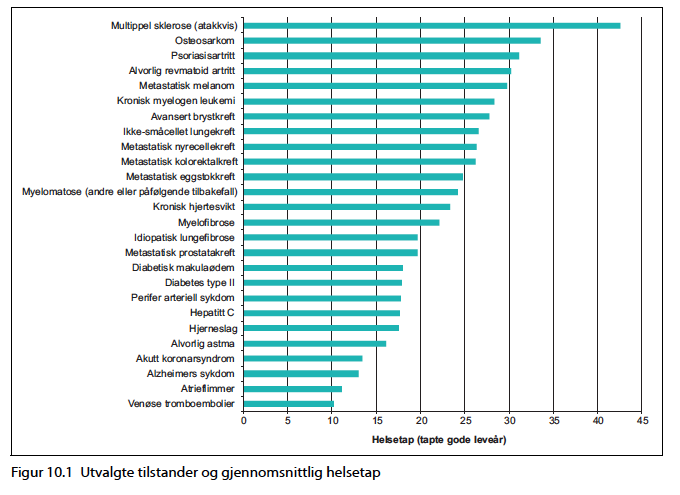 2
1
3
Grenseverdier
Grenseverdier for rimelig forhold mellom ressursbruk og helsegevinst
Ingen vs én?
Flere grenser, differensiert etter helsetap
Basert på alternativkostnad
12
Trappetrinnsmodell med tentative grenseverdier
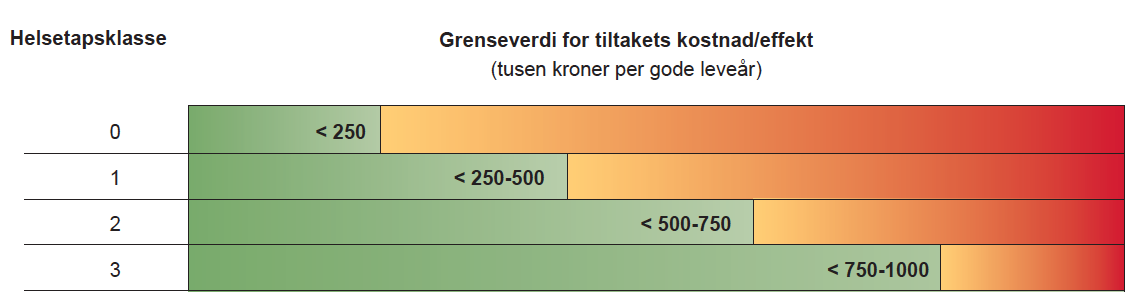 Andre kriterier
Alder
Sjeldenhet
Mangel på alternativt tiltak
Bidrag til innovasjon


I den grad de fire kriteriene representerer relevante hensyn, er disse hensynene allerede ivaretatt av de tre hovedkriteriene
Prosess
15
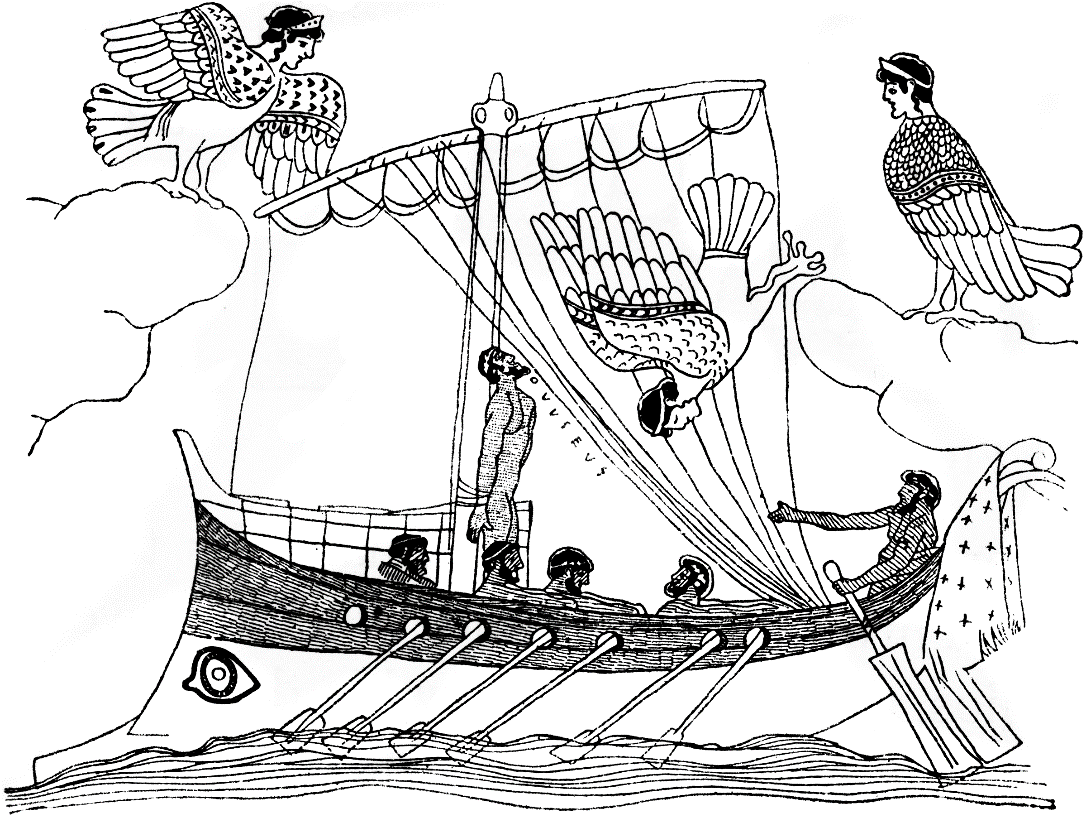 Betingelser for legitime prioriteringsprosesser
Åpenhet
Relevante begrunnelser
Klageadgang og mulighet for revisjon
Regulering og institusjonalisering 
Av særlig relevans for 
Beslutningsforum (RHF)
Utvikling av faglige retningslinjer
Ledere på alle nivåer
Legemiddelverket
Nasjonalt råd for prioritering
Helse- og omsorgsdepartementet
17
Brukermedvirkning
En demokratisk rettighet og i tråd med verdigrunnlaget i helsetjenesten

Brukerne bør inkluderes i prioriteringsprosesser på alle nivåer
Virkemidler
19
Virkemidler
Lov og forskrift
Ledelse
Organer med særlig ansvar for prioritering
Innhenting og bruk av bakgrunnsinformasjon
Utdanning og opplæring
Retningslinjer og veiledere
Finansieringsordninger
20
Oppsummering
Prioriteringer bør bidra til «flest mulig gode leveår for alle, rettferdig fordelt»

Prioriteringer bør følge av klare kriterier

Prioriteringer bør gjøres systematisk, åpent og med brukermedvirkning

Prioriteringer bør gjennomføres med et helhetlig sett av effektive virkemidler